Bruno Trumbić
Savršenstvo pokreta samo u jednoj kapljici vode
Pribor i materijal:
Barska voda
Sijeno
Staklenka
Kapaljka
Vata
Mikroskop
Pokrovno i predmetno stakalce
Prvo sam uzeo barsku vodu i sijeno
Zatim sam staklenku napunio sijenom i zalio barskom vodom
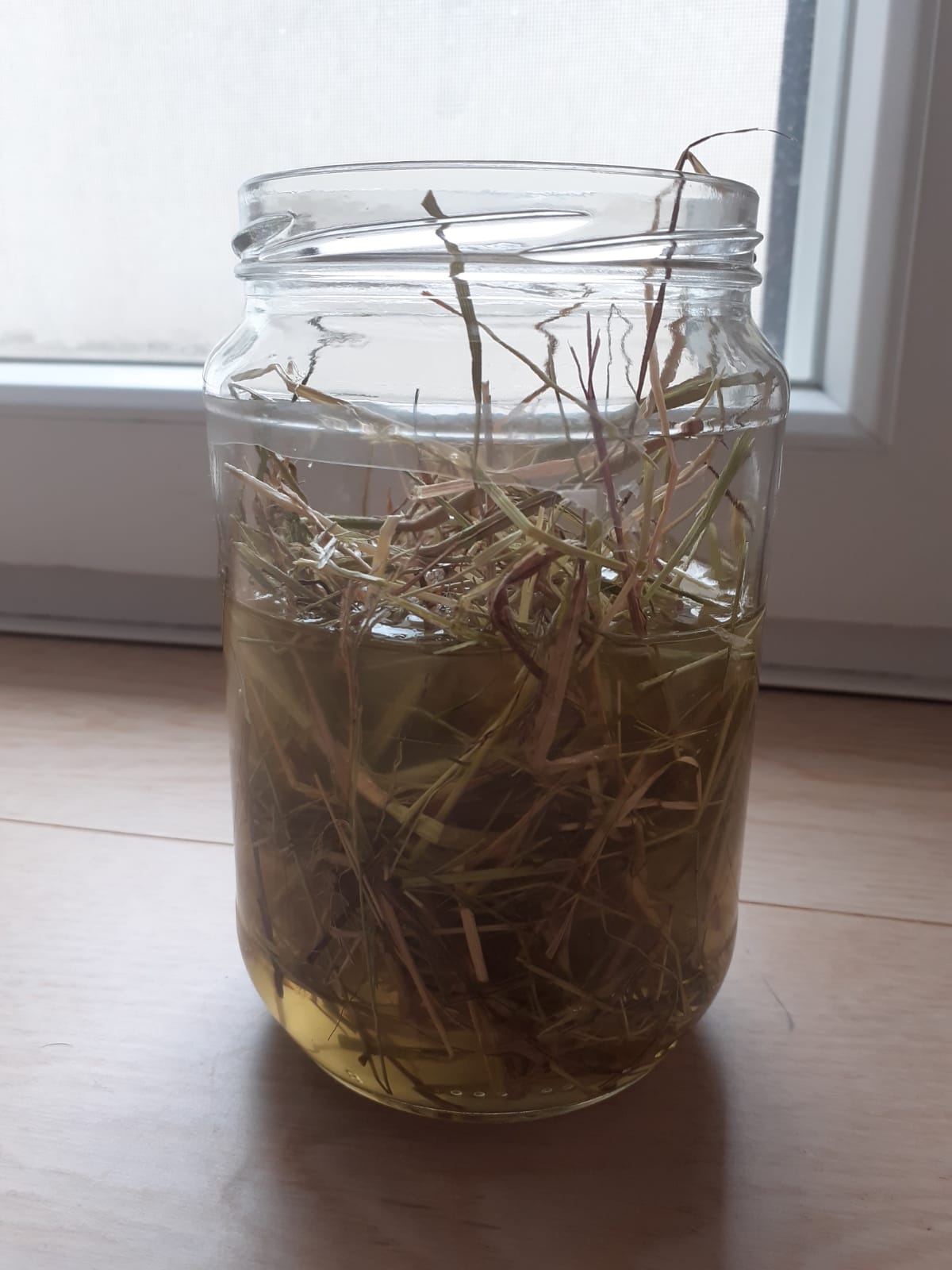 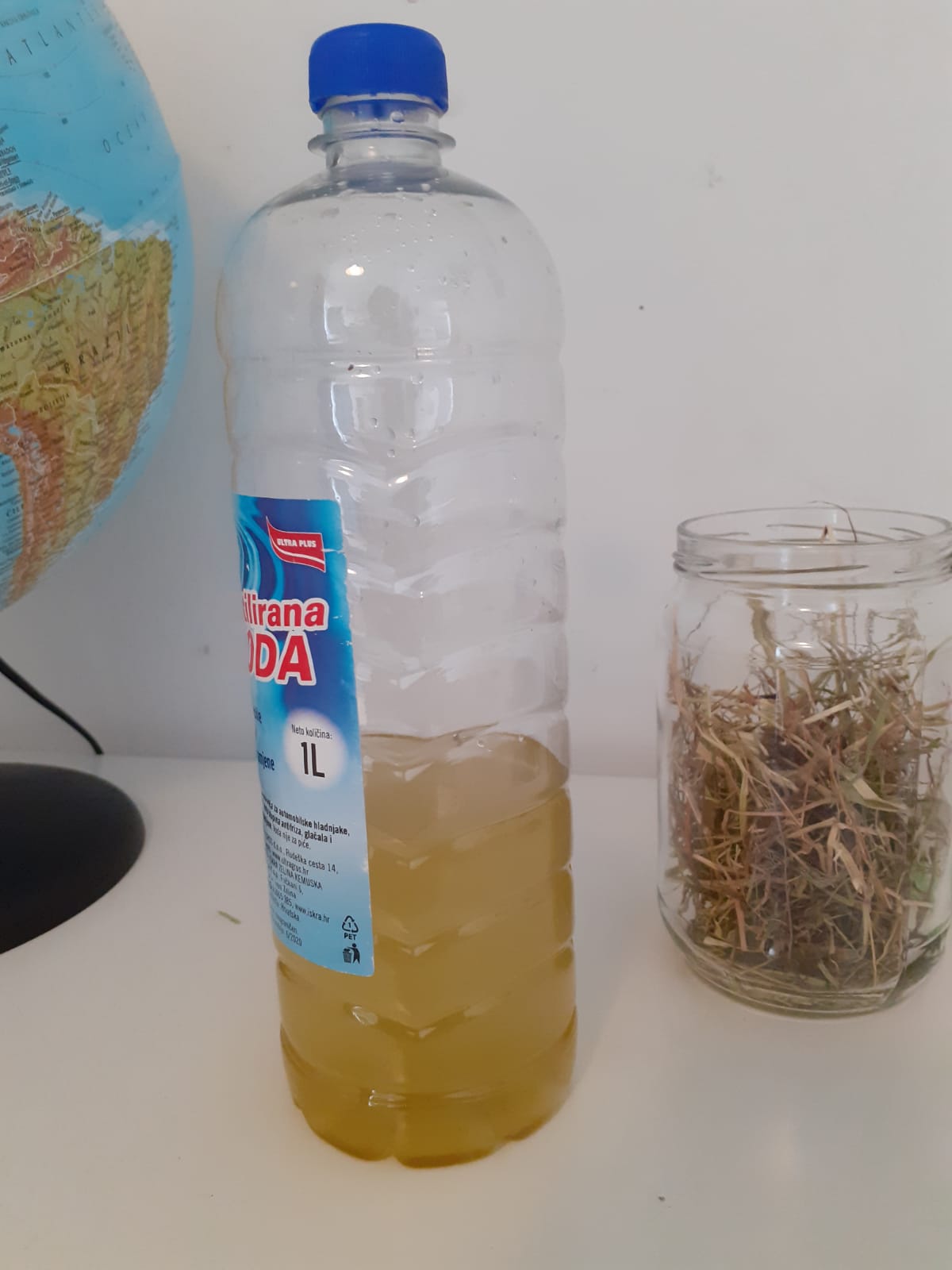 Nakon 2 tjedna izgledalo je ovako:
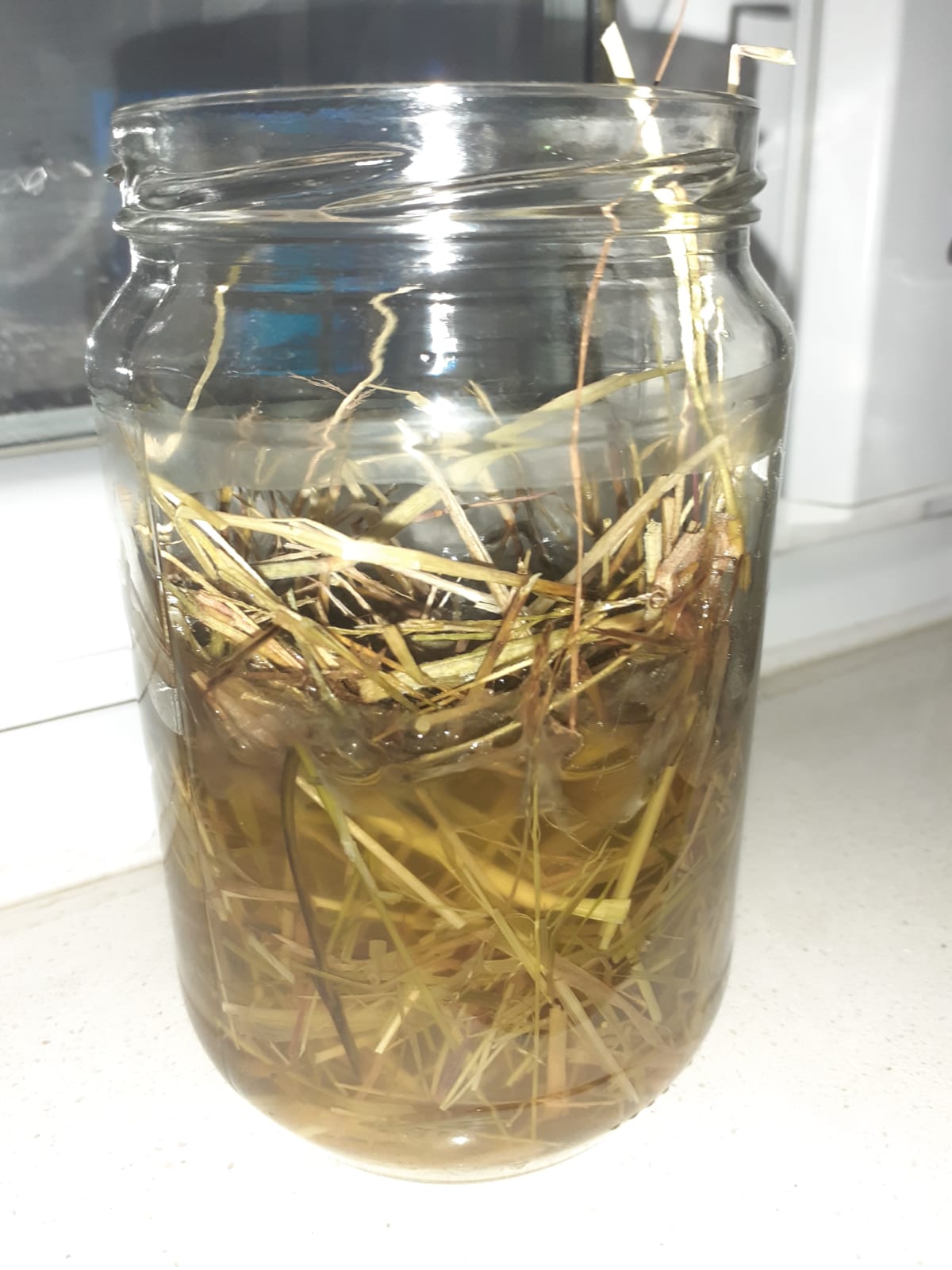 -Zatim sam uzeo mikroskop-Kap uzorka vode stavio sam na predmetno stakalce-U kapljicu vode dodao sam nekoliko niti vate i prekrio sam pokrovnim stakalcem
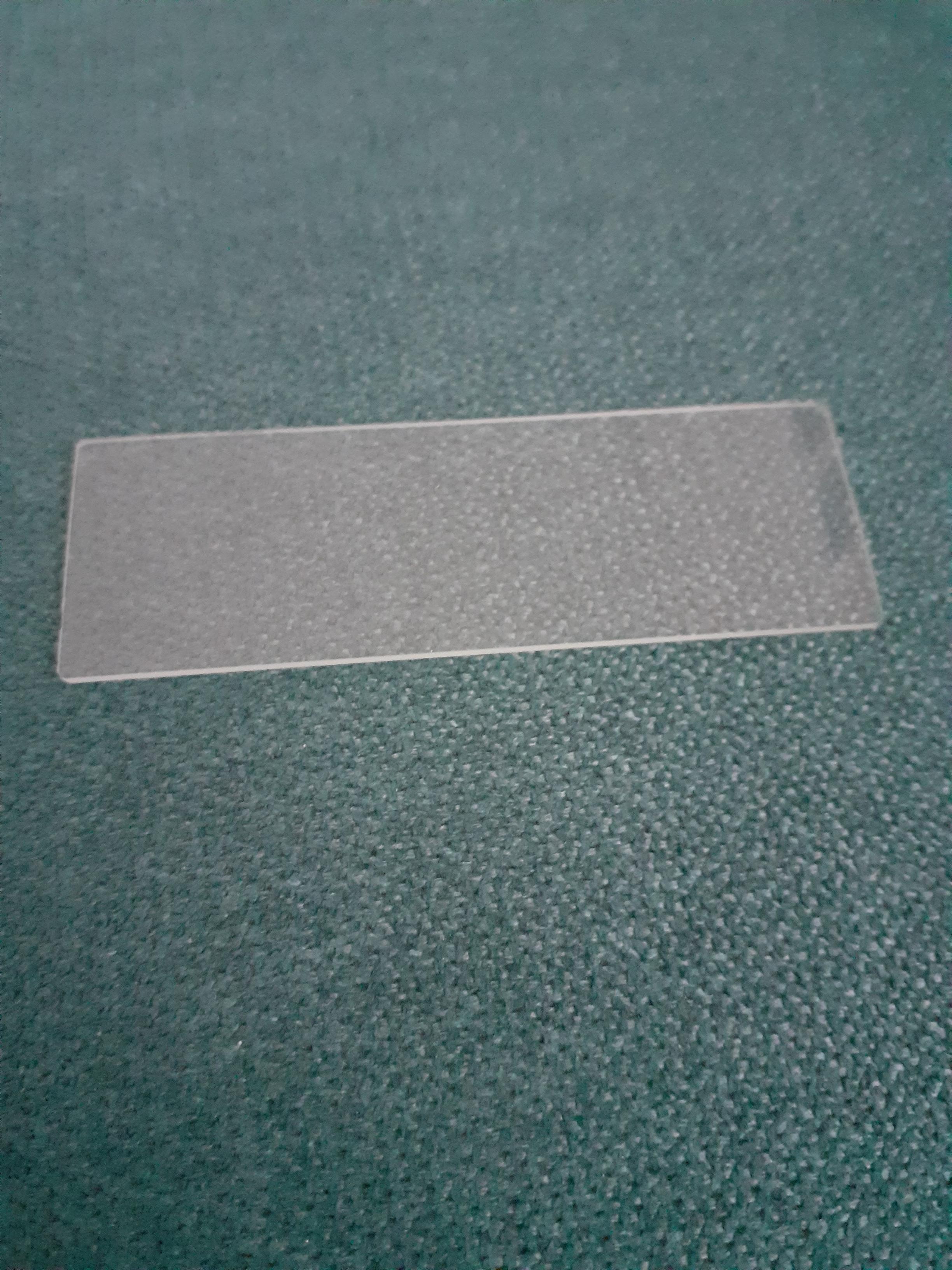 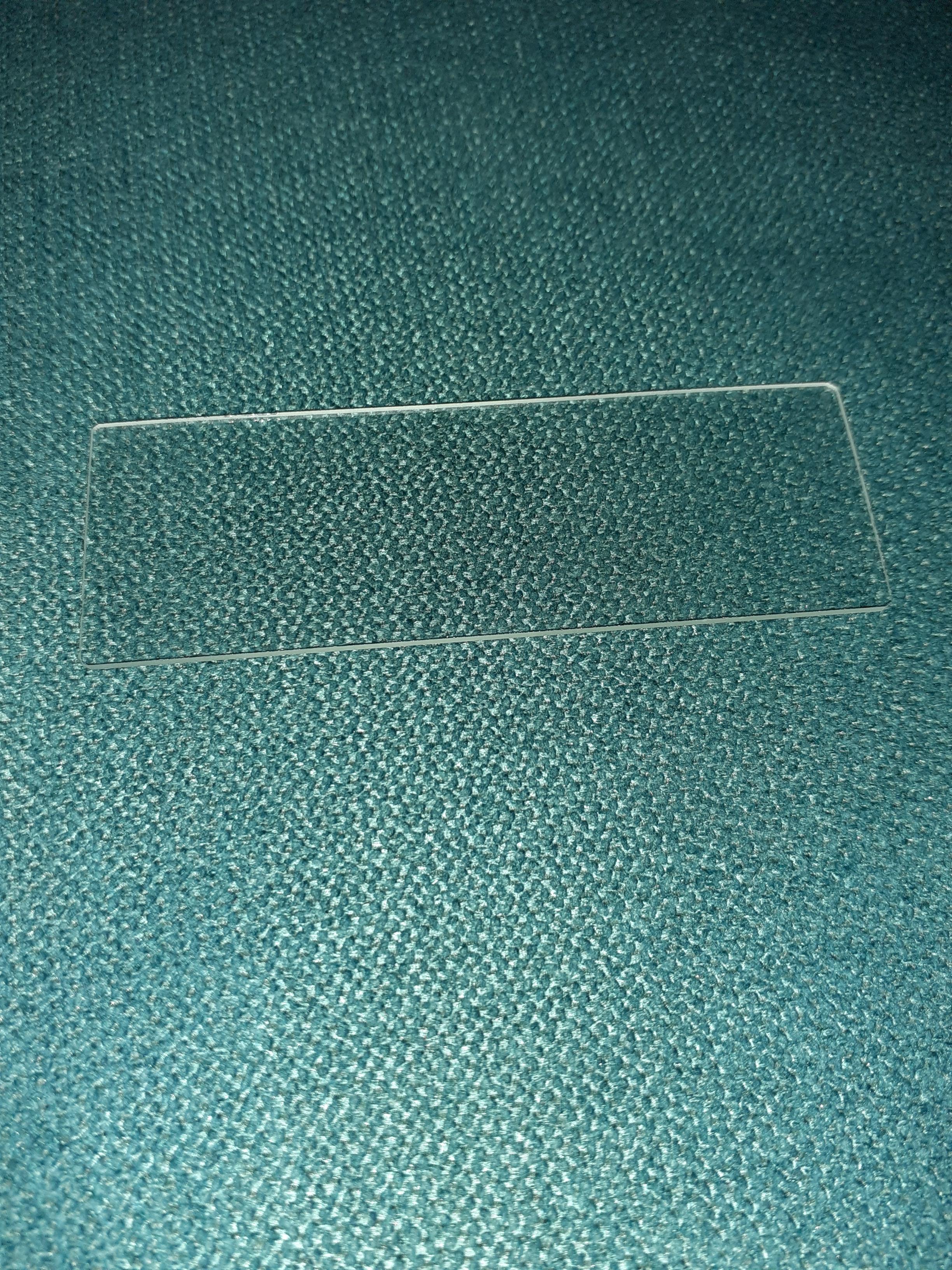 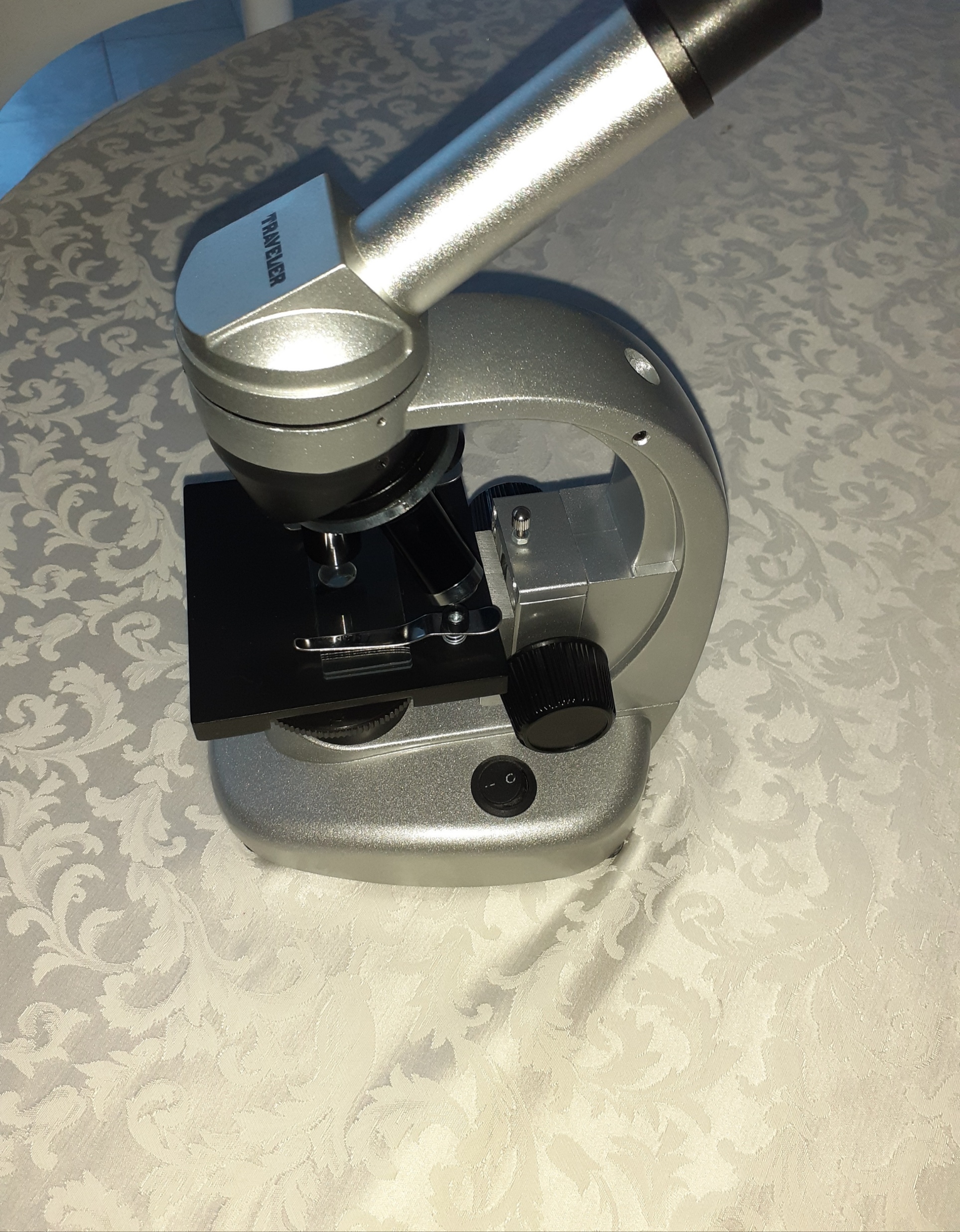 -Nakon što sam promatrao barsku vodu, vidio sam da se tu nalaze ostatci nekog mikroorganizma-Prvo sam promatrao sa mikroskopskim povećanjem 10x4, a zatim 10x40
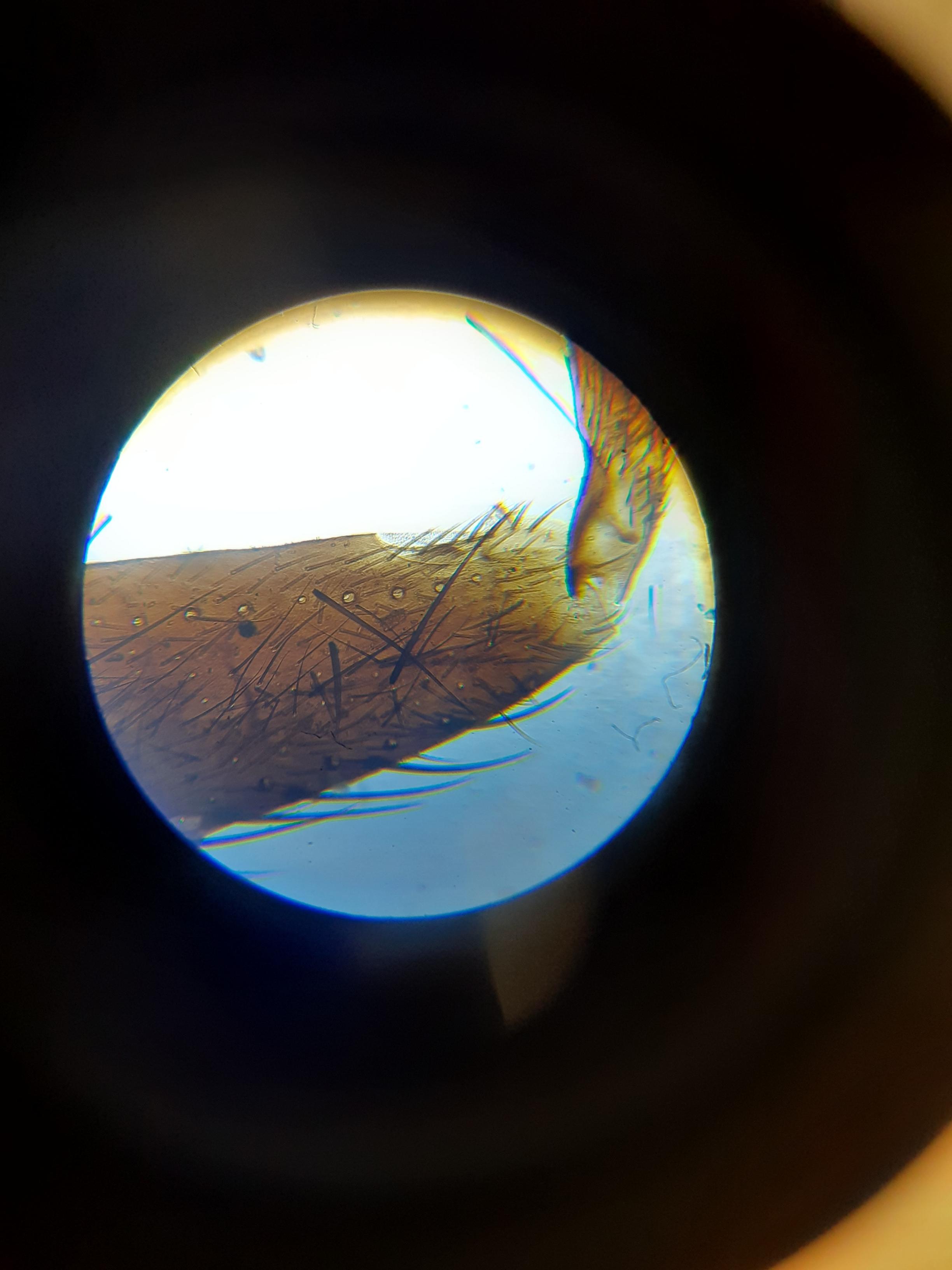 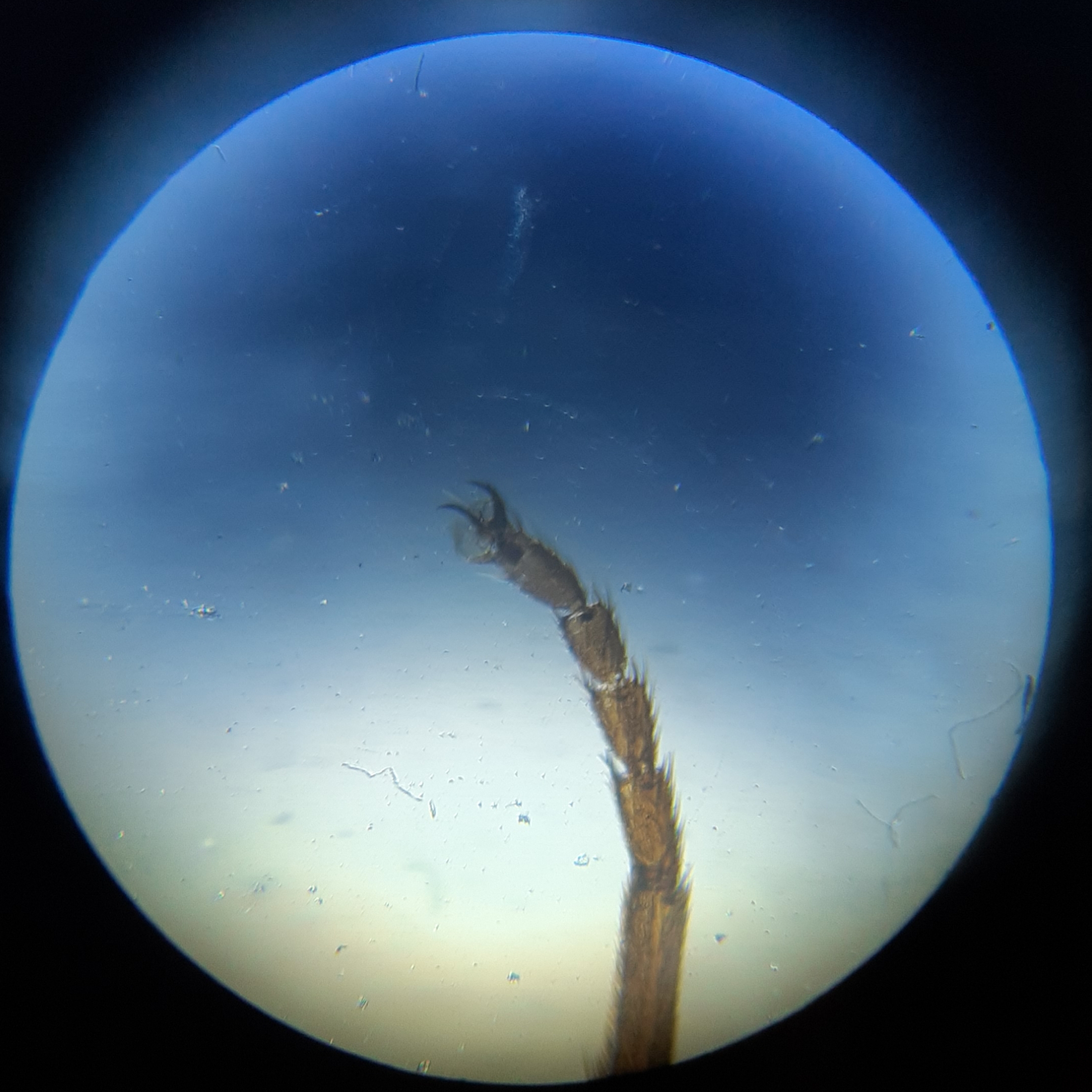 ZAKLJUČAK:
-U svakoj barskoj vodi može se naći mikroorganizami ili ostatci nekih mikroorganizama